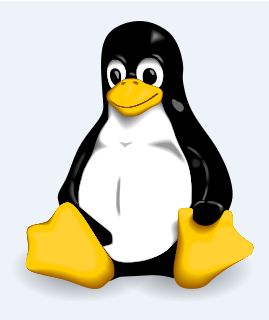 CSCE  510  - Systems Programming
Lecture 26 POSIX Threads again; Unit Testing
CSCE       April  17, 2013
Overview
Last Time
POSIX threads from last times slides
Autotools
Threads topics from TLPI
Chap 29 Threads Introduction 
Chap 30 Synchronization
Chap 31 Safety and Performance
Chap 32 Thread cancellation
Chap 33 Thread further details
How far did we go???
Email (none recently)
Today
Webserver Assignment due date delayed because of network/server problems!
POSIX threads from Lec22
Autotools: dataflow
Threads topics from TLPI
Chap 31 Safety and Performance
Chap 32 Thread cancellation
Chap 33 Thread further details
POSIX semaphores
Getrusage
Tools-Check for Unit Testing
Test 2
Test 2 – Due Monday 11:55PM
Signals
Explain in detail what happens when the system call     “rv = signal(SIGINT, intr);”     is executed.  
Write a section of code that will temporarily block the SIGINT signal.
Write a section of code to check if there is a SIGINT signal pending.
Are signals queued up?
pipes and fifos
What are the major differences between a pipe and a fifo?
How do you know if a file in the hierarchy is a fifo?
Longjmps/setjmps
What is the problem with global variables?
When are acceptable times to use longjmp?
Is the environment stored when you do a setjmp?
Slide - 3 -  Test 2
- CSCE 510 2013 -
Write a program “p2b.c” that will create two children A and B. 
The parent should write ( a line)  to A; 
A should read then write (a line) to B, 
B should … and then the parent should read (a line) from B.
What are the essential steps in a process becoming a daemon?
Filesystems
Explain triple indirect blocks
How many new blocks are required when adding a character to a file necessitates the first use of the triple indirect pointer?
How big in terms of blocks is the file at that point?
4  Test 2
1/4/2013  CSCE 510 Sp 13 -
Sockets
write code to set up a  datagram socket on port 5777 and start accepting packets on it and sending back responses
How do you find the IPv6 address of a machine?
What is the IPv4, IPv6, ethernet address of  one of the machines in 3D?? 
Webservers - Modify your accept-fork-process to a multithreaded webserver using pthreads

POSIX threads/semaphores
in using a named semaphore how do you get started and then what commands do you do to signal and wait?
in using a non-named semaphore how do you get started and then what commands do you do to signal and wait?
5  Test 2
1/4/2013  CSCE 510 Sp 13 -
.
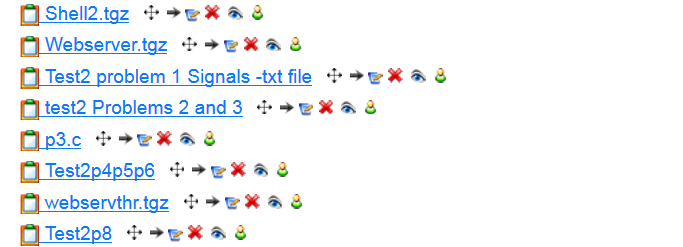 6  Test 2
1/4/2013  CSCE 510 Sp 13 -
TLPI/threads  Example Programs
simple_thread.c (Example 29-1) very simple one thread hello-world
detached_attrib.c (29-2) 	pthread_attr – detached attr
thread_incr.c (30-1) 
thread_incr_mutex.c ( )  
prod_no_condvar.c ( ) 
prod_condvar.c ( )  - condition variable in a producer/consumer
thread_multijoin.c ( ) 
strerror.c ( ); strerror_test.c ( )  - non-thread safe version
strerror_tsd.c ( ) (31-3) – thread safe using thread specific data
strerror_tls.c ( ) (31-4) – thread safe using thread local data
thread_cleanup.c ( ) 
thread_cancel.c ( ) 
one_time_init.c ( )
Slide - 7 -  Web Server - CGI
- CSCE 510 2013 -
POSIX semaphores
Slide - 8 -  Test 2
- CSCE 510 2013 -
Getrusage
get-Resource-usage

for self, children and threads
Slide - 9 -  Test 2
- CSCE 510 2013 -
GETRUSAGE(2)               Linux Programmer's Manual              GETRUSAGE(2)

NAME
       getrusage - get resource usage

SYNOPSIS
       #include <sys/time.h>
       #include <sys/resource.h>

       int getrusage(int who, struct rusage *usage);

DESCRIPTION
       getrusage()  returns  resource usage measures for who, which can be one
       of the following: RUSAGE_SELF, RUSAGE_CHILDREN, RUSAGE_THREAD
Slide - 10 -  Test 2
- CSCE 510 2013 -
struct rusage  from man page
struct rusage {
               struct timeval  ru_utime; 	/* user time used */
               struct timeval  ru_stime; 	/* system time used */
               long   ru_maxrss;        	/* maximum resident set size */
               long   ru_ixrss;         	/* integral shared memory size */
               long   ru_idrss;         	/* integral unshared data size */
               long   ru_isrss;         	/* integral unshared stack size */
               long   ru_minflt;        	/* page reclaims */
               long   ru_majflt;        	/* page faults */
               long   ru_nswap;         	/* swaps */
               long   ru_inblock;       	/* block input operations */
               long   ru_oublock;       	/* block output operations */
               long   ru_msgsnd;        	/* messages sent */
               long   ru_msgrcv;        	/* messages received */
               long   ru_nsignals;      	/* signals received */
               long   ru_nvcsw;         	/* voluntary context switches */
               long   ru_nivcsw;        	/* involuntary context switches */
           };
q
Slide - 11 -  Test 2
- CSCE 510 2013 -
12 POSIX Threads II
- CSCE 510 2013 -
TLPI/procres/rusage.c
switch (childPid = fork()) {
    case -1:
        errExit("fork");

    case 0:
        execvp(argv[1], &argv[1]);
        errExit("execvp");

    default:
        printf("Command PID: %ld\n", (long) 		childPid);
        if (wait(NULL) == -1)
            errExit("wait");
        if (getrusage(RUSAGE_CHILDREN, &ru) == -1)
            errExit("getrusage");

        printf("\n");
        printRusage("\t", &ru);
        exit(EXIT_SUCCESS);
    }
}
/* Note  /procres/print_rusage.c contains function*/
/* rusage.c -  Execute a command and then print a summary of the resources (as retrieved by getrusage()) that it used.  */

#include <sys/resource.h>
#include <sys/wait.h>
#include "print_rusage.h"
#include "tlpi_hdr.h"

int
main(int argc, char *argv[])
{
    pid_t childPid;
    struct rusage ru;

    if (argc < 2 || strcmp(argv[1], "--help") == 0)
        usageErr("%s command arg...\n", argv[0]);
13 POSIX Threads II
- CSCE 510 2013 -
hermes> ./rusage ls .
Command PID: 19862
Makefile        print_rusage.c  rlimit_nproc.c  rusage_wait
print_rlimit.c  print_rusage.h  rusage          rusage_wait.c
print_rlimit.h  rlimit_nproc    rusage.c

        CPU time (secs):         user=0.000; system=0.004
        Max resident set size:   920
        Integral shared memory:  0
        Integral unshared data:  0
        Integral unshared stack: 0
        Page reclaims:           296
        Page faults:             0
        Swaps:                   0
        Block I/Os:              input=0; output=0
        Signals received:        0
        IPC messages:            sent=0; received=0
        Context switches:        voluntary=9; involuntary=2
14 POSIX Threads II
- CSCE 510 2013 -
Time Again – Chapter 10
Lecture 6 Slides  25 – 32
file times, process times (handwaving)
Gettimeofday(2)
TIME(2) – file times, seconds since epoch
Time Conversion Functions Fig 10-1 repeated next slide
printing time
ctime
Examples
Strftime() - format date and time
Time Structures (from the figure)
time_t,   struct tm,  struct timeval
Slide - 15 -  Test 2
- CSCE 510 2013 -
Time Conversion Functions Fig 10-1
.
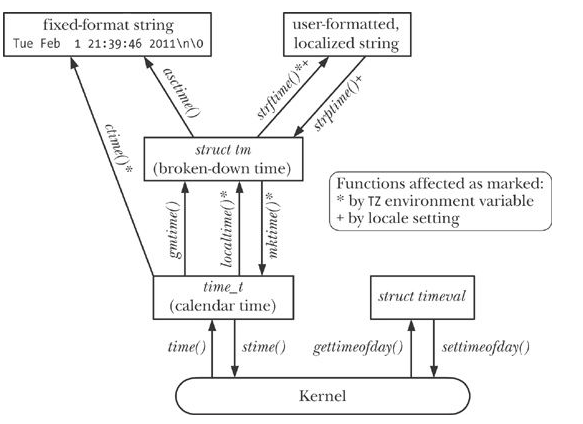 Slide - 16 System Calls
- CSCE 510 2013 -
Time structures from time.h
time_t = calendar time.  When interpreted as an absolute time value, it represents the  number  of  seconds  elapsed since Jan 1, 1970


/* POSIX.1b structure for a time value.  This is like a `struct timeval' but has nanoseconds instead of microseconds.  */

struct timespec
  {
    __time_t tv_sec;       /* Seconds.  */
    long int tv_nsec;       /* Nanoseconds*/
  };
struct tm {
               int tm_sec;         /* seconds */
               int tm_min;         /* minutes */
               int tm_hour;        /* hours */
               int tm_mday;      /* day of mon
               int tm_mon;         /* month */
               int tm_year;        /* year */
               int tm_wday;        /* day of week 
               int tm_yday;        /* day in year */
               int tm_isdst;       /* daylight 		               saving time */
           };
struct timeval {
     time_t      tv_sec;         /* seconds */
     suseconds_t tv_usec; /* microsecs */
};
Slide - 17 -  Test 2
- CSCE 510 2013 -
How can I see which CPU core a thread is running in?
Question (on StackOverflow)
n Linux, supposing a thread's pid is [pid], from the directory /proc/[pid] we can get many useful information. For example, these proc files, /proc/[pid]/status,/proc/[pid]/stat and /proc/[pid]/schedstat are all useful. But how can I get the CPU core number that a thread is running in? If a thread is in sleep state, how can I know which core it will run after it is scheduled again?
BTW, is there a way to dump the process(thread) list of running and sleeping tasks for each CPU core?
18  POSIX Threads II
- CSCE 510 2013 -
Answer: look at/proc//task//status
31466 (bc) R 31348 31466 31348 34819 31466 4202496 2557 0 0 0 3818 12 0 0 20 0 1 0 10196934 121827328 1091 18446744073709551615 4194304 4271839 140737264235072 140737264231824 4235516 0 0 0 2 0 0 0 17 2 0 0 0 0 0
Currently running on core 2.
To see what the rest of the fields mean, have a look at the Linux kernel source -- specifically the do_task_stat function in fs/proc/array.c or Documentation/filesystems/stat.txt
Note that all of this information may be obsolete by the time you get it. It was true at some point between when you made the open call on the file in proc and when that call returned

???? This make sense but ???
To get the information you want, look in /proc//task//status. The third field will be an 'R' if the thread is running. The sixth from the last field will be the core the thread is currently running on, or the core it last ran on (or was migrated to) if it's not currently running.
31466 (bc) S 31348 31466 31348 34819 31466 4202496 2557 0 0 0 5006 16 0 0 20 0 1 0 10196934 121827328 1091 18446744073709551615 4194304 4271839 140737264235072 140737264232056 217976807456 0 0 0 137912326 18446744071581662243 0 0 17 3 0 0 0 0 0
Not currently running. Last ran on core 3.
Slide - 19 -  Test 2
- CSCE 510 2013 -
From the command line
top -H -p {PROC_ID}
top -H -p 20212
20  POSIX Threads II
- CSCE 510 2013 -
21  POSIX Threads II
- CSCE 510 2013 -
22  POSIX Threads II
- CSCE 510 2013 -